COMET Support of RTCs
Products and Services
Elizabeth PAGE, 
Director of the COMET Program
OCTOBER 29, 2019
[Speaker Notes: NOTE: Background image can be used as is or changed for a particular presentation. Click: Slide > Edit master.]
COMET’s Strengths
Distance learning development
All materials are freely available through the MetEd website
Instructional Design
Fulltime Graphic Artist
Fulltime Translator
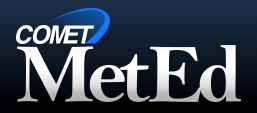 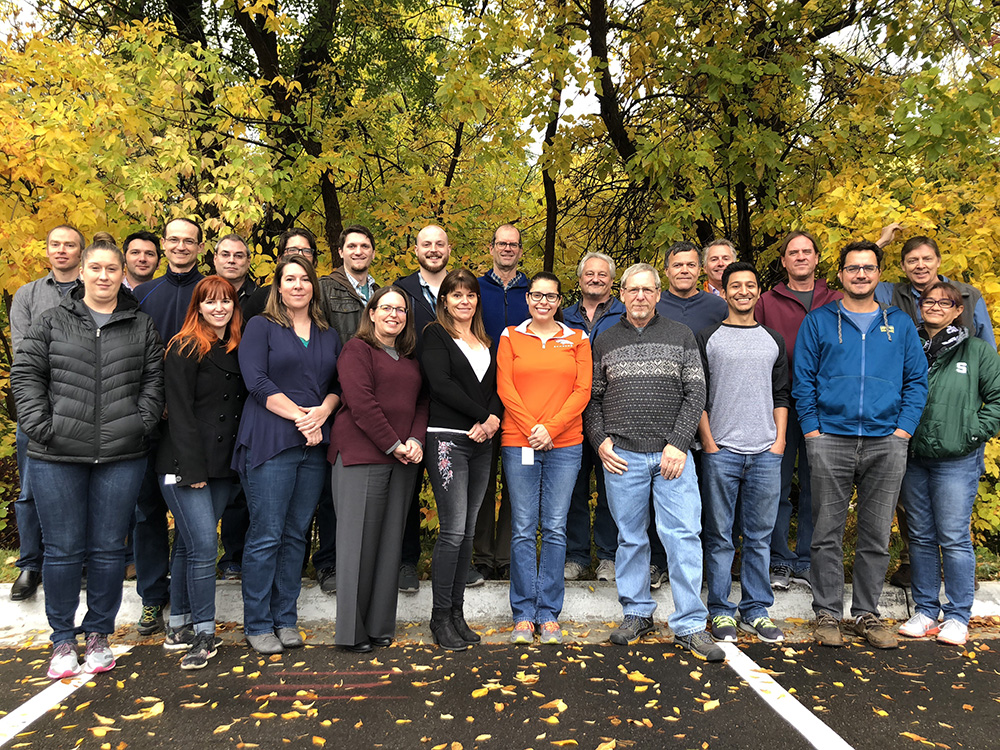 Meeting of Directors of WMO RTCs in RA-I and Collaborating Partners
Collaboration with other training institutions
EUMETSAT
African Satellite Meteorology Education and Training

WMO Global Campus
Module access

CIMH
Aviation Training

Bureau of Meteorology, Australia
Resources for training development
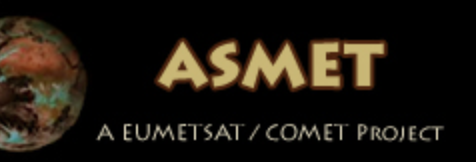 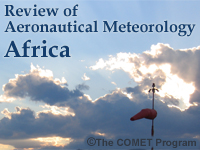 Meeting of Directors of WMO RTCs in RA-I and Collaborating Partners
Training for RTCs in Africa
Online training
ASMET modules
Translated modules
Support for training development
Online courses
Other resources (animations, graphics)
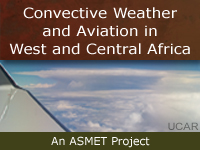 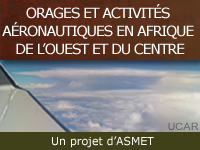 Meeting of Directors of WMO RTCs in RA-I and Collaborating Partners
Collaboration
Feedback on methods and services
Learning more about RTC 
Unique weather phenomena
Case study exchange
BiP-M resources
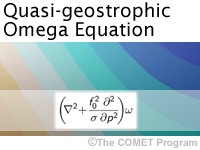 Meeting of Directors of WMO RTCs in RA-I and Collaborating Partners
Questions?
epage@ucar.edu
meted.ucar.edu
Meeting of Directors of WMO RTCs in RA-I and Collaborating Partners